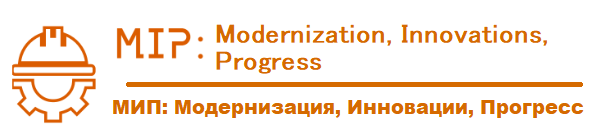 Как правильнее набрать частоту на пользователя
 в рекламе?
Анализ эффективности временного интервала между повторным показом рекламы
В.В. Кирко
Аккредитованное образовательное частное учреждение высшего образования «Московский финансово-юридический университет». Москва, Россия.
*E-mail: 29395358@s.mfua.ru
Рекламодатель Х и рекламодатель y показали свою рекламу людям по 2 раза
Эфирное событие
Рекламный блок #1
Рекламный блок #2
Бренд Х
Бренд X
Бренд Y
Бренд Z
Бренд Y
10:00              10:01              10:02              10:10              10:15              10:20              10:25              10:26             10:27
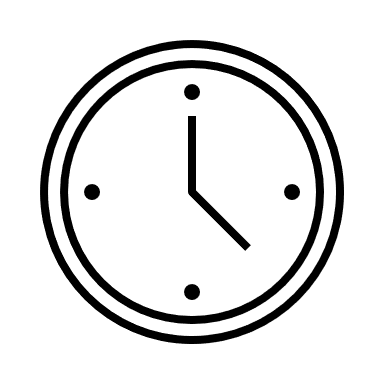 Но какой вариант будет эффективнее? Показать рекламу бренда в одном рекламном блоке, или в разных?
Ответ стали искать через анализ больших данных
Источник данных – логированные данные AdServing
Поделили пользователей на группы: повторный показ в том же рекламном блоке или же в другом
Сравнили CTR для повторного показа между группами
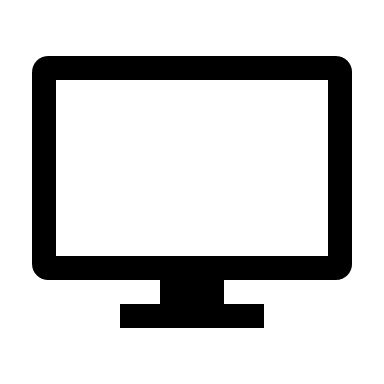 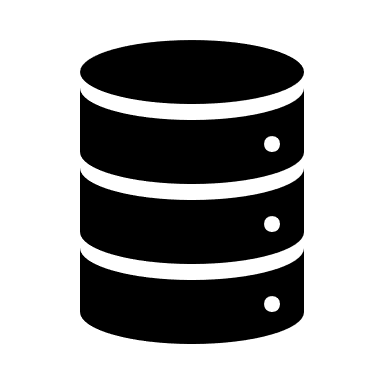 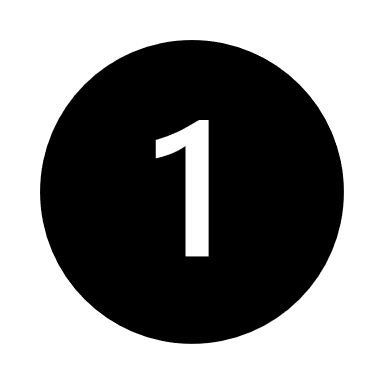 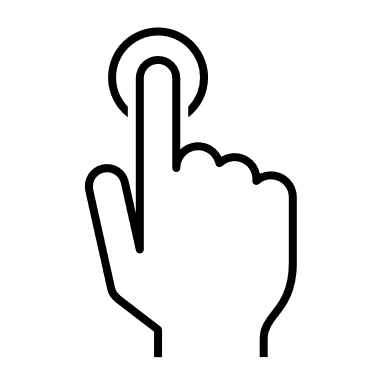 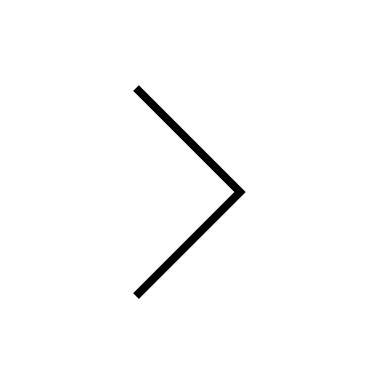 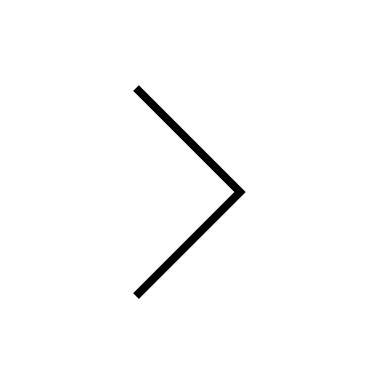 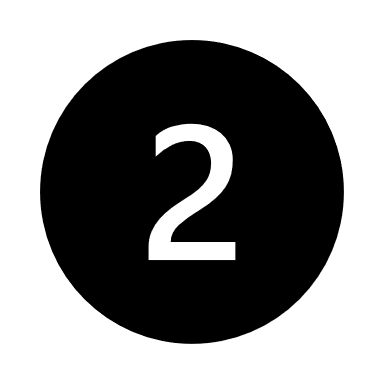 мы нашли ответ через анализ больших данных
Оказалось, что повторный показ креатива в одном рекламном блоке имеет в 3-6 раз меньший CTR, чем показ в разных блоках. 
То есть применив правило «второй показ должен быть не ранее, чем через 3 часа после первого показа» может нам принести пятикратный прирост CTR для повторного показа креатива
Примечание: так как каждый креатив и площадка имеет свою кривую CTR, то для удобства восприятия мы нормировали данные по каждому исследуемому случаю и показали итоговый результат как кратность разницы